CSE 331Software Design & Implementation
Hal Perkins
Winter 2018
Events, Listeners, and Callbacks
UW CSE 331 Winter 2018
1
The limits of scaling
What prevents us from building huge, intricate structures that work perfectly and indefinitely? 
No friction
No gravity
No wear-and-tear

… it’s the difficulty of understanding them

So we split designs into sensible parts and reduce interaction among the parts 
More cohesion within parts
Less coupling across parts
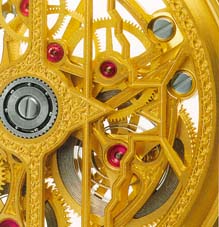 UW CSE 331 Winter 2018
2
Design exercise #1
Write a typing-break reminder program
Offer the hard-working user occasional reminders of the perils of Repetitive Strain Injury, and encourage the user to take a break from typing.

Naive design:
Make a method to display messages and offer exercises
Make a loop to call that method from time to time
	
(Let's ignore multithreaded solutions for this discussion)
UW CSE 331 Winter 2018
3
TimeToStretch suggests exercises
public class TimeToStretch {
    public void run() {
        System.out.println("Stop typing!");
        suggestExercise();
    }
    public void suggestExercise() {
		   …
    }
}
UW CSE 331 Winter 2018
4
Timer calls run() periodically
public class Timer {
  private TimeToStretch tts = new TimeToStretch();
  public void start() {
    while (true) {
      ...
      if (enoughTimeHasPassed) {
        tts.run();
      }
      ...
    }
  }
}
UW CSE 331 Winter 2018
5
Main class puts it together
class Main {
  public static void main(String[] args) {
    Timer t = new Timer();
    t.start();
  }
}

This program, as designed, will work...
	But we can do better
UW CSE 331 Winter 2018
6
Module dependency diagram (MDD)
An arrow in a module dependency diagram (MDD) indicates “depends on” or “knows about” 
Simplistically: “any name mentioned in the source code”







What’s wrong with this diagram?
Does Timer really need to depend on TimeToStretch?
Is Timer re-usable in a new context?
Main depends on Timer
Main
Timer
TimeToStretch
Timer depends on TimeToStretch
UW CSE 331 Winter 2018
7
Decoupling
Timer needs to call the run method
Timer does not need to know what the run method does

Weaken the dependency of Timer on TimeToStretch
Introduce a weaker specification, in the form of an interface or abstract class

	public abstract class TimerTask {
     public abstract void run();
	}

Timer only needs to know that something (e.g., TimeToStretch) meets the TimerTask specification
UW CSE 331 Winter 2018
8
TimeToStretch (version 2)
public class TimeToStretch extends TimerTask {
    public void run() {
        System.out.println("Stop typing!");
        suggestExercise();
    }

    public void suggestExercise() {
         ...
    }
}
UW CSE 331 Winter 2018
9
Timer (version 2)
public class Timer {
  private TimerTask task;
  public Timer(TimerTask task) { 
     this.task = task; 
  }
  public void start() {
    while (true) {
      ...
      task.run();
    }
  }
}

Main creates a TimeToStretch object and passes it to Timer:
    Timer t = new Timer(new TimeToStretch());
    t.start();
UW CSE 331 Winter 2018
10
Module dependency diagram (version 2)
Timer depends on TimerTask, not TimeToStretch 
Unaffected by implementation details of TimeToStretch
Now Timer is much easier to reuse
Main depends on the constructor for TimeToStretch
Main still depends on Timer (is this necessary?)
Main
TimerTask
Timer
TimeToStretch
Dependence
Subclassing
UW CSE 331 Winter 2018
11
The callback design pattern
An alternative: use a callback to invert the dependency

TimeToStretch creates a Timer, and passes in a reference to itself so the Timer can call it back
This is a callback – a method call from a module to a client that it notifies about some condition

The callback inverts a dependency
Inverted dependency:  TimeToStretch depends on Timer (not vice versa)
Less obvious coding style, but more “natural” dependency
Side benefit:  Main does not depend on Timer
UW CSE 331 Winter 2018
12
Callbacks
Callback:  “Code” provided by client to be used by library
In Java, pass an object with the “code” in a method

Synchronous callbacks:
Examples:  HashMap calls its client’s hashCode, equals
Useful when library needs the callback result immediately

Asynchronous callbacks:
Examples:  GUI listeners
Register to indicate interest and where to call back
Useful when the callback should be performed later, when some interesting event occurs
UW CSE 331 Winter 2018
13
TimeToStretch (version 3)
public class TimeToStretch extends TimerTask {
    private Timer timer;
    public TimeToStretch() {
        timer = new Timer(this);
    }
    public void start() {
        timer.start();
    }
    public void run() {
        System.out.println("Stop typing!");
        suggestExercise();
    }
    ...
}
Register interest with the timer
Callback entry point
UW CSE 331 Winter 2018
14
Main (version 3)
TimeToStretch tts = new TimeToStretch();
  tts.start();
Uses a callback in TimeToStretch to invert a dependency
This MDD shows the inversion of the dependency between Timer and TimeToStretch (compare to version 1)
Main does not depend on Timer
TimeToStretch depends on Timer
Main
TimerTask
Timer
TimeToStretch
UW CSE 331 Winter 2018
15
Decoupling and design
A good design has dependences (coupling) only where it makes sense

While you design (before you code), examine dependences

Don’t introduce unnecessary coupling

Coupling is an easy temptation if you code first
Suppose a method needs information from another object:
If you hack in a way to get it:
The hack might be easy to write
It will damage the code’s modularity and reusability
More complex code is harder to understand
UW CSE 331 Winter 2018
16
Design exercise #2
A program to display information about stocks
Stock tickers
Spreadsheets
Graphs

Naive design:
Make a class to represent stock information
That class updates all views of that information (tickers, graphs, etc.) when it changes
UW CSE 331 Winter 2018
17
Module dependency diagram
Main class gathers information and stores in Stocks
Stocks class updates viewers when necessary








Problem: To add/change a viewer, must change Stocks
Better: insulate Stocks from the vagaries of the viewers
Main
Stocks
StockTicker
Spreadsheet
StockGraph
UW CSE 331 Winter 2018
18
Weaken the coupling
What should Stocks class know about viewers?
Only needs an update method to call with changed data
Old way:
void updateViewers() {
  ticker.update(newPrice);
  spreadsheet.update(newPrice);
  graph.update(newPrice);
  // Edit this method to 
  // add a new viewer. 
}
UW CSE 331 Winter 2018
19
Weaken the coupling
What should Stocks class know about viewers?
Only needs an update method to call with changed data
New way: The “observer pattern”
interface PriceObserver {
  void update(PriceInfo pi);
}

class Stocks {
  private List<PriceObserver> observers;
  void addObserver(PriceObserver pi) {
    observers.add(pi);
  }
  void notifyObserver(PriceInfo i) {
    for (PriceObserver obs : observers)
      obs.update(i);
  }
  …
}
Register a  callback
Do the callbacks
20
The observer pattern
Stocks not responsible for viewer creation
Main passes viewers to Stocks as observers
Stocks keeps list of PriceObservers, notifies them of changes










Issue: update method must pass enough information to (unknown) viewers
Create viewers and get observers
Main
Create Stocks and add observers
PriceObserver
update
Stocks
StockTicker
Create (or be) observers
Spreadsheet
StockGraph
UW CSE 331 Winter 2018
21
A different design:  pull versus push
The Observer pattern (last slide) implements push functionality
Alternative: a pull model:  give viewers access to Stocks, let them extract the data they need









“Push” versus “pull” efficiency can depend on frequency of operations
(Also possible to use both patterns simultaneously.)
new(Stocks)
Main
Stocks.new
Stocks
StockTicker
Spreadsheet
StockGraph
UW CSE 331 Winter 2018
22
Another example of Observer pattern
// Represents a sign-up sheet of students
public class SignupSheet extends Observable {
  private List<String> students
    				= new ArrayList<String>();
  public void addStudent(String student) {
    students.add(student);
    setChanged();
    notifyObservers();
  }
  public int size() {
    return students.size();
  }
  …
}
Part of the JDK
SignupSheet inherits many methods including:
void addObserver(Observer o)
protected void setChanged()
void notifyObservers()
UW CSE 331 Winter 2018
23
An Observer
Part of the JDK
public class SignupObserver implements Observer {
  // called whenever observed object changes 
  // and observers are notified
  public void update(Observable o, Object arg) {
    System.out.println("Signup count: "    
                       + ((SignupSheet)o).size());‏
  }
}
Not relevant to us
cast because Observable is not generic 
UW CSE 331 Winter 2018
24
Registering an observer
SignupSheet s = new SignupSheet();
    s.addStudent("billg");
    // nothing visible happens
    s.addObserver(new SignupObserver());
    s.addStudent("torvalds");
    // now text appears:  "Signup count: 2"

Java's “Listeners” (particularly in GUI classes) are examples of the
Observer pattern

(Feel free to use the Java observer classes in your designs – if they are a good fit – but you don’t have to use them)
UW CSE 331 Winter 2018
25
User interfaces:  appearance vs. content
It is easy to tangle up appearance and content
Particularly when supporting direct manipulation (e.g., dragging line endpoints in a drawing program)
Another example:  program state stored in widgets in dialog boxes

Neither can be understood easily or changed easily

This destroys modularity and reusability
Over time, it leads to bizarre hacks and huge complexity
Code must be discarded

Callbacks, listeners, and other patterns can help
UW CSE 331 Winter 2018
26